NM-AAA Training #5Wellness Check: Estrés, Salud Mental y Autocuidado
Constance Rudnicki, MS, RDN, LD
Dietista/Nutricionista Registrado
Agencia de Área No Metropolitana sobre el Envejecimiento
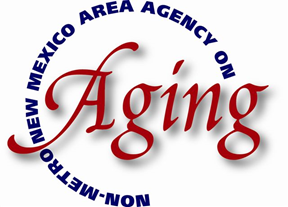 Objetivos
2
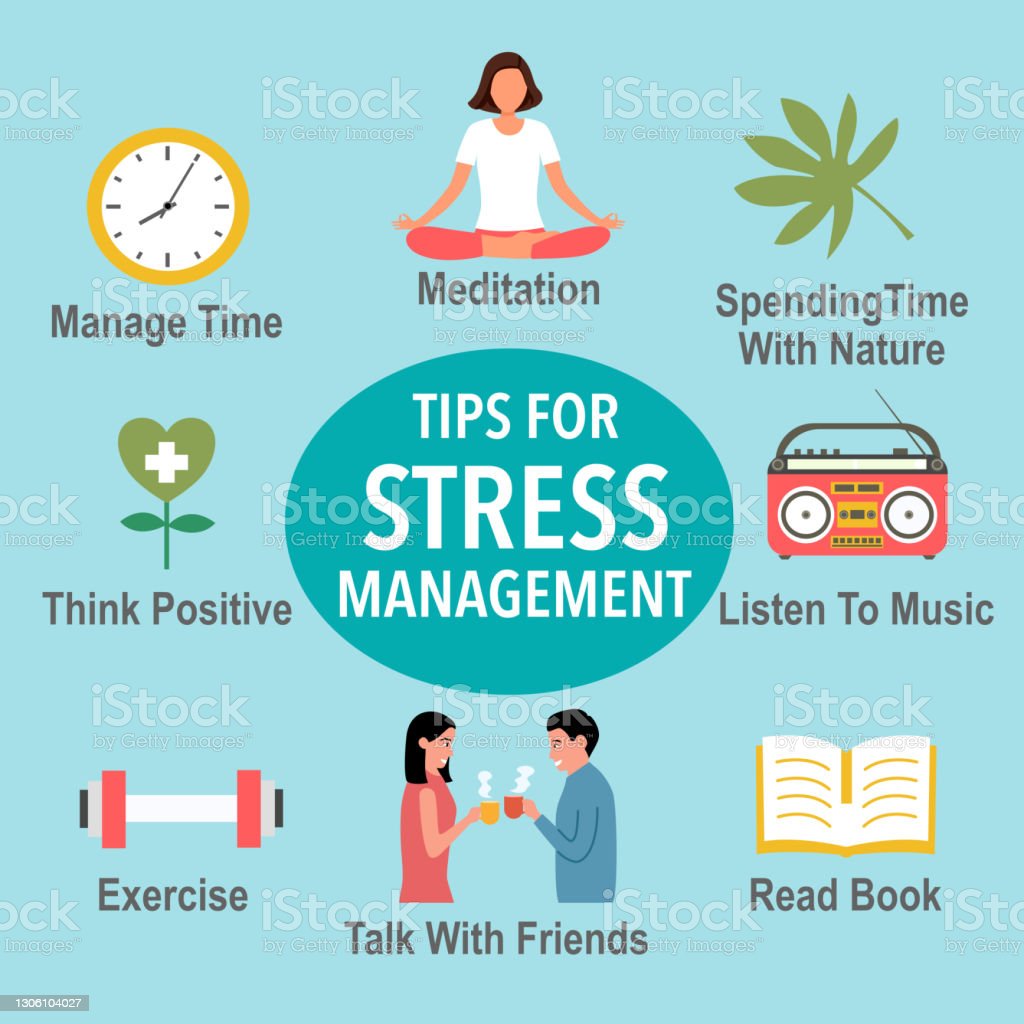 Parte 1: Manejo del estrés y el estrés
3
Ahora más que nunca, el estrés puede sentirse como una parte siempre presente de la vida..
Ya sea que trabaje en una oficina o factor, o administre un hogar y observe a los niños con mucha energía, cada semana puede traer una serie de situaciones estresantes. Los factores estresantes particulares pueden afectar a algunos grupos de manera desproporcionada. Y eso por no hablar de la pandemia en curso. COVID-19, su impacto económico y el aislamiento social de los confinamientos afectaron la salud mental de muchos estadounidenses..
4
¿Qué es el estrés?
El estrés es una respuesta física, mental y emocional automática a un evento desafiante. 
Es una parte normal de la vida de todos. Cuando se usa positivamente, el estrés puede conducir al crecimiento, la acción y el cambio. 
Pero el estrés negativo a largo plazo puede disminuir su calidad de vida.
5
¿Es el estrés realmente un problema?
En una palabra, sí. Especialmente si su sensación de "estrés" permanece constante o crónica. El estrés crónico puede afectar su salud física y mental. 
Puede debilitar su sistema inmunológico y causar síntomas físicos incómodos también.
6
¿Es el estrés realmente un problema Cont?
Hablar sobre el estrés y su impacto en nuestras vidas sigue siendo algo tabú. 
Eso es especialmente cierto para algunos grupos:
	 Entre las comunidades negras y latinas,
	 por ejemplo, reconocer el estrés puede ser visto como inconsistente 		con una fuerte ética de trabajo. 
	Muchos en las comunidades negras y latinas pueden no sentir que 	tienen el lujo de preocuparse por el manejo del estrés.
7
Las causas de estrés comúnmente mencionadas incluyen:
dinero
trabajo
problemas de salud, y
responsabilidades familiares (el cuidado puede ser particularmente estresante).Estas respuestas abarcan generaciones y grupos.
Causas comunes del estrésCuando se les pide a las personas que citen lo que les está causando estrésmuchas respuestas se han mantenido cerca de la parte superior de la lista, durante años..
3/1/20XX
8
Cuando eres más vulnerable al estrés
Las personas son más susceptibles al estrés cuando son:
No dormir lo suficiente
No tener una red de apoyo
Experimentar un cambio importante en la vida, como mudarse, la muerte de un ser querido, comenzar un nuevo trabajo, tener un hijo o casarse
Experimentar mala salud física
No comer bien
9
¿Cómo afecta el estrés al cuerpo?
El estrés puede tener efectos duraderos en su salud y bienestar.  
"Estos efectos en la salud afectan a algunos grupos de manera desproporcionada: las mujeres, por ejemplo, tienen más del doble de probabilidades de ser diagnosticadas con depresión en comparación con los hombres".
10
Cómo te afecta el estrés continuó
Cuando experimenta estrés a largo plazo, su cerebro está expuesto a mayores niveles de una hormona llamada cortisol. 
Esta exposición debilita su sistema inmunológico, lo que hace que sea más fácil para usted enfermarse.
El estrés puede contribuir a empeorar los síntomas de su enfermedad mental. 
Por ejemplo, en la esquizofrenia, puede fomentar alucinaciones y delirios, mientras que en el trastorno bipolar, puede desencadenar episodios de manía y depresión. 
Saber qué situaciones lo causan es el primer paso para hacer frente a esta experiencia tan común.
11
Cómo te afecta el estrés:,
El estrés afecta:
Todo tu cuerpo
Mentalmente
Físicamente

Los signos incluyen: 
Cefaleas
Dificultad para dormir
Dolor en la mandíbula
Cambios en el apetito
Cambios de humor frecuentes
Dificultad para concentrarse
Sentirse abrumado
12
Cómo te afecta el estrés continued
problemas digestivos
ansiedad
depresión
problemas para dormir
aumento de peso
problemas de memoria y concentración
presión arterial alta
enfermedad cardíaca y accidente cerebrovascular
13
Manejo del estrés: ¿qué puedes hacer al respecto?
Sometimes we stress over good things, like a long line at a brunch spot, a new job, an upcoming wedding or a new baby. And other times, it’s over not-so-good things like being sick, working too much or family drama.
.
14
Manejo del estrés: ¿qué puedes hacer al respecto?
El estrés es un hecho de la vida. Una encuesta de la Asociación Americana de Psicología de 2017 encontró que un enorme 71% de los encuestados informaron haber experimentado al menos un síntoma de estrés durante el último mes. Y los factores estresantes de la pandemia de COVID-19 solo empeoraron las cosas.
15
¿Qué es el manejo del estrés?
“conjunto de técnicas y programas destinados a ayudar a las personas a lidiar de manera más efectiva con el estrés en sus vidas mediante el análisis de los factores estresantes específicos y la adopción de medidas positivas para minimizar sus efectos"
(Gale Encyclopaedia of Medicine, 2008).
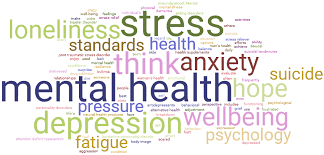 16
El estrés crónico es malo para ti. Periodo. Punto.
Por lo tanto, es lógico pensar que reducir su estrés reducirá su riesgo de los efectos dañinos del estrés en la salud física y mental.
Además, tu mente merece algo mejor que estar cargada con el trabajo interminable de preocuparte. Un estado constante de estrés puede minar su creatividad, productividad y motivación. Quieres manejar el estrés para que puedas vivir tu mejor vida.
¿Por qué deberíamos tratar de manejar el estrés?
17
Manejo del estrés
Entonces, ¿qué podemos hacer con el estrés?
Los pequeños cambios que combaten el estrés son fáciles de probar. Echa un vistazo a esta lista para aliviar el estrés:
Encuentra un amigo
Muévete más
Irse a dormir
Estar con la respiración
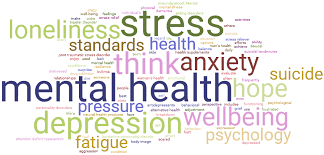 18
Maneras de reducir el estrés
19
[Speaker Notes: acepta tus necesidades. Reconoce cuáles son tus desencadenantes. ¿Qué situaciones te hacen sentir física y mentalmente agitado? Una vez que sepa esto, puede evitarlos cuando sea razonable y hacer frente cuando no pueda.
Gestiona tu tiempo. Priorizar sus actividades puede ayudarlo a usar bien su tiempo. Hacer un horario diario ayuda a garantizar que no se sienta abrumado por las tareas y los plazos cotidianos.
Practica la relajación. La respiración profunda, la meditación y la relajación muscular progresiva son buenas maneras de calmarse. Tomar un descanso para reenfocarse puede tener beneficios más allá del momento inmediato.
Haga ejercicio todos los días. Programe tiempo para caminar afuera, andar en bicicleta o unirse a una clase de baile. Hagas lo que hagas, asegúrate de que sea divertido. El ejercicio diario produce naturalmente hormonas para aliviar el estrés en su cuerpo y mejora su salud física en general.
Reserva tiempo para ti. Programe algo que lo haga sentir bien. Puede ser leer un libro, ir al cine, recibir un masaje o sacar a pasear a tu perro.
Comer bien. Comer alimentos no procesados, como granos enteros, verduras y frutas frescas es la base para un cuerpo y una mente saludables. Comer bien también puede ayudar a estabilizar su estado de ánimo.
Duerma lo suficiente. Los síntomas de algunas afecciones de salud mental, como la manía en el trastorno bipolar, pueden desencadenarse al dormir muy poco.
Evite el alcohol y las drogas. En realidad, no reducen el estrés: de hecho, a menudo lo empeoran. Si está luchando contra el abuso de sustancias, edúquese y obtenga ayuda.
Habla con alguien. Ya sea con amigos, familiares, un consejero o un grupo de apoyo, ventilar y hablar puede ayudar. Considere asistir a un Grupo de Apoyo de Recuperación de Conexión NAMI.]
13 diferentes técnicas y estrategias de manejo del estrés
Las técnicas se clasifican en tres grupos:

Enfoques orientados a la acción: se utilizan para tomar medidas para cambiar una situación estresante

Enfoques orientados a la emoción: utilizados para cambiar la forma en que percibimos una situación estresante

Enfoques orientados a la aceptación: utilizados para lidiar con situaciones estresantes que no puedes controlar
20
Action-Orientated Approaches
Be Assertive
Reduce the noise 
Manage your time
Creating boundaries 
Get out of your head
21
Enfoques orientados a la emoción
Afirmaciones e imágenes
Reestructuración cognitiva
Técnica ABC
A=Adversidad
B=Creencias
C=Consecuencias
22
Ejemplo de técnica ABC
23
Enfoques orientados a la aceptación
Dieta y ejercicio
Mediación y relajación física
Construir resiliencia
Háblalo
Dormir
24
Visualización guiada: lidiar con el estrés
25
Prácticas rápidas y útiles para controlar el estrés y la ansiedad
26
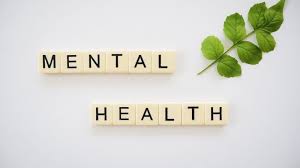 Parte 2: Salud mental
27
¿Qué es la salud mental?
Incluye bienestar emocional, psicológico y social.
Afectar la forma en que pensamos, sentimos, actuamos, tomamos decisiones y nos relacionamos con los demás
La salud mental es más que la ausencia de enfermedad mental
Esencial para su salud general y calidad de vida.
El cuidado personal puede desempeñar un papel en el mantenimiento de su salud mental 
ayudar a apoyar su tratamiento y recuperación si tiene una enfermedad mental.
National Institutes of Mental Health
28
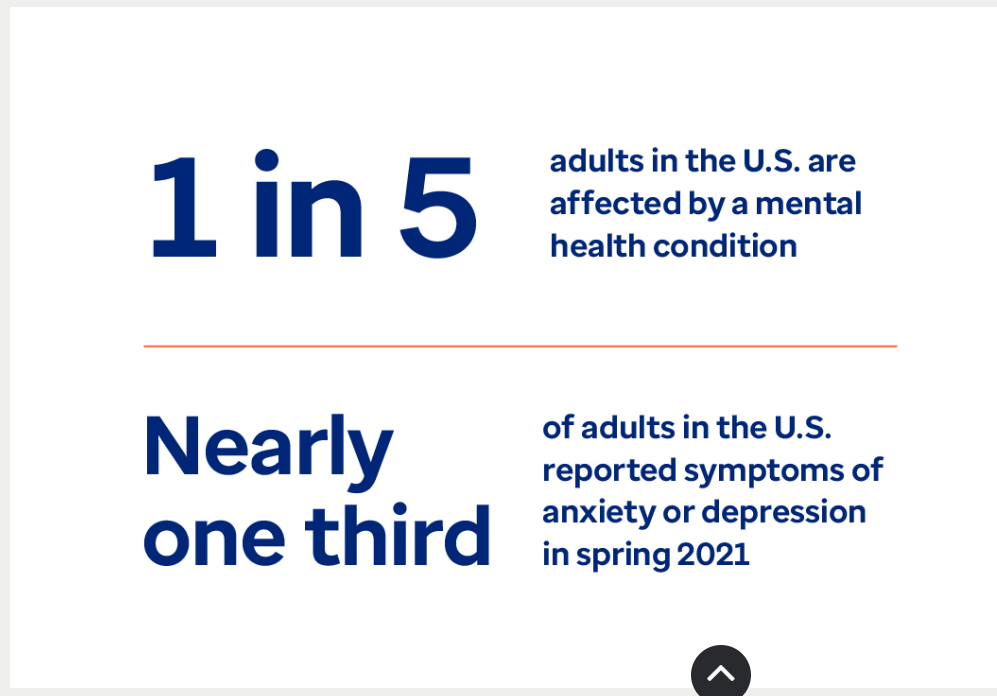 29
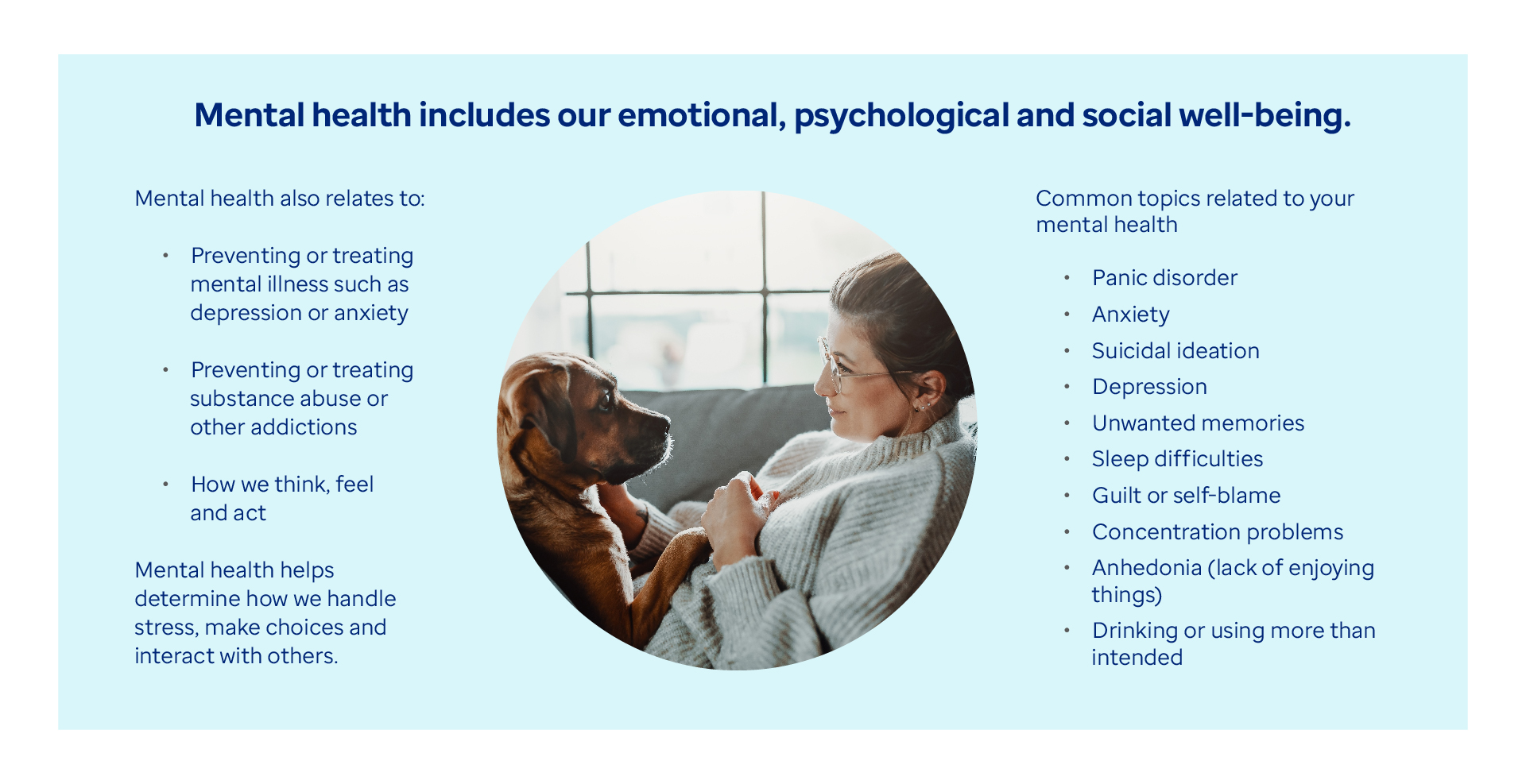 30
Part 3:Self Care
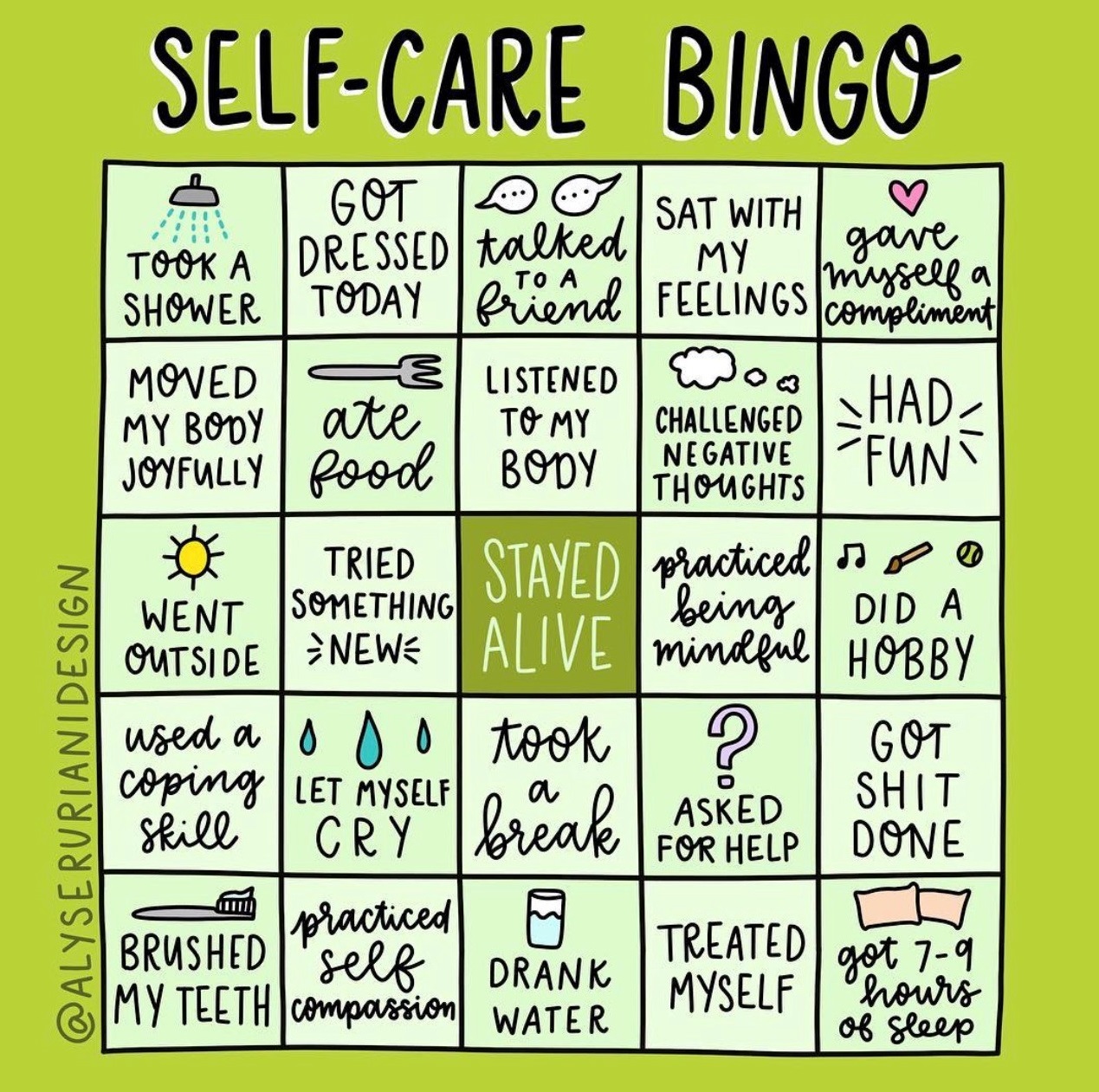 "Lo que el jabón es para el cuerpo, la risa es para el alma." ~ Proverbio yiddish
31
¿Qué es el autocuidado?
3/1/20XX
32
Self care
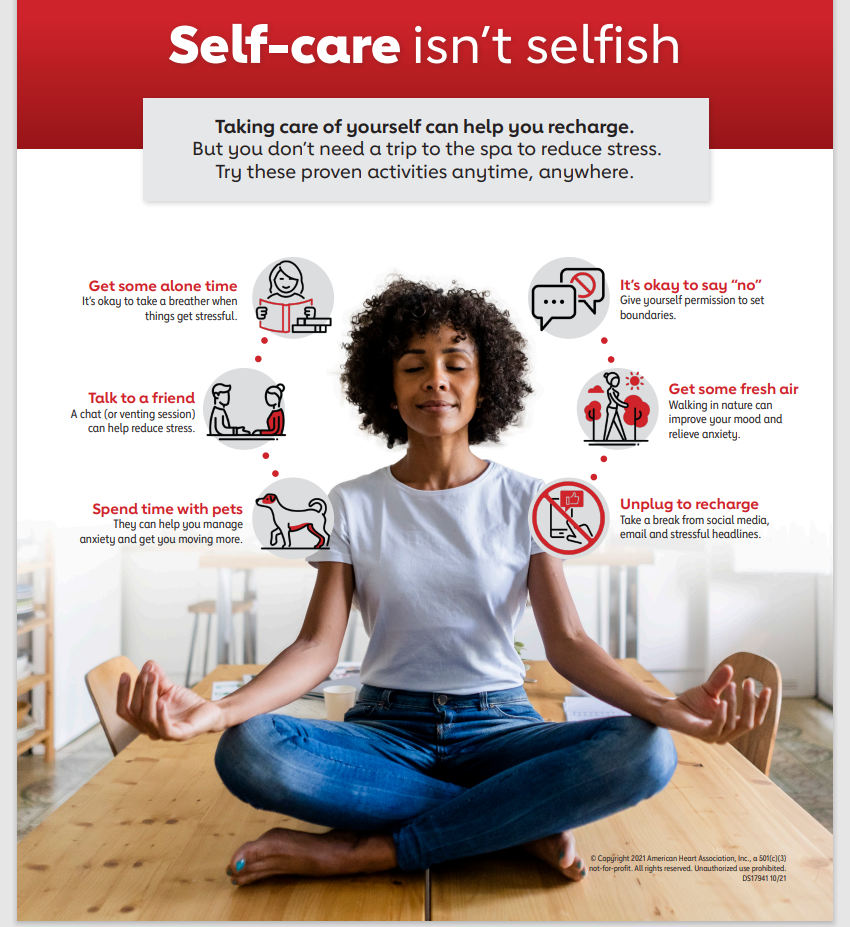 34
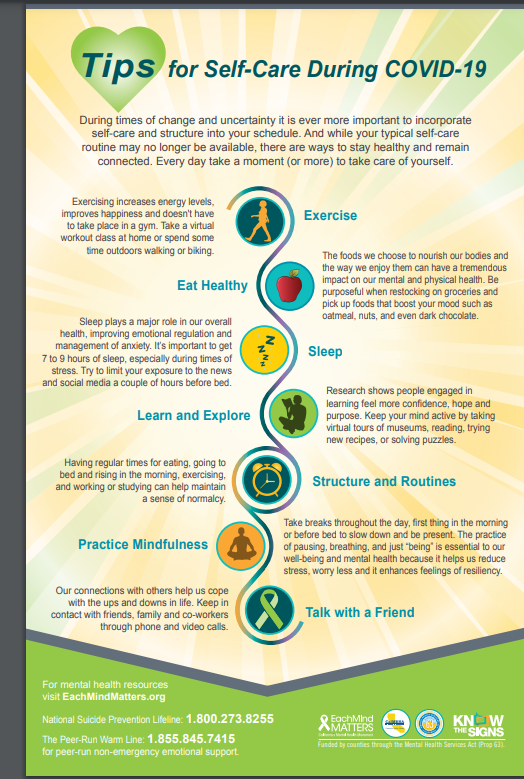 Self Care Tips
35
3/1/20XX
36
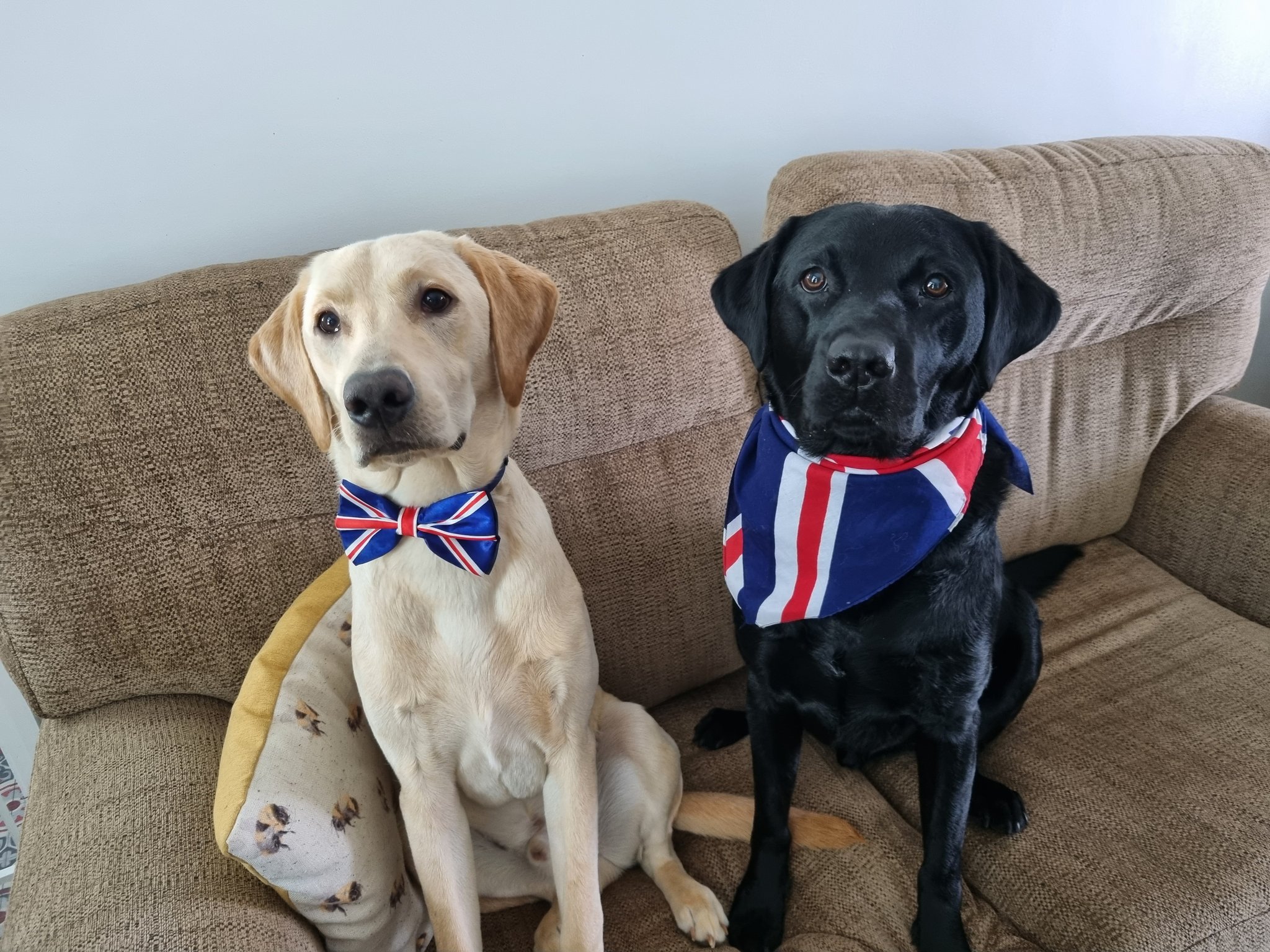 3/1/20XX
Sample footer text
37
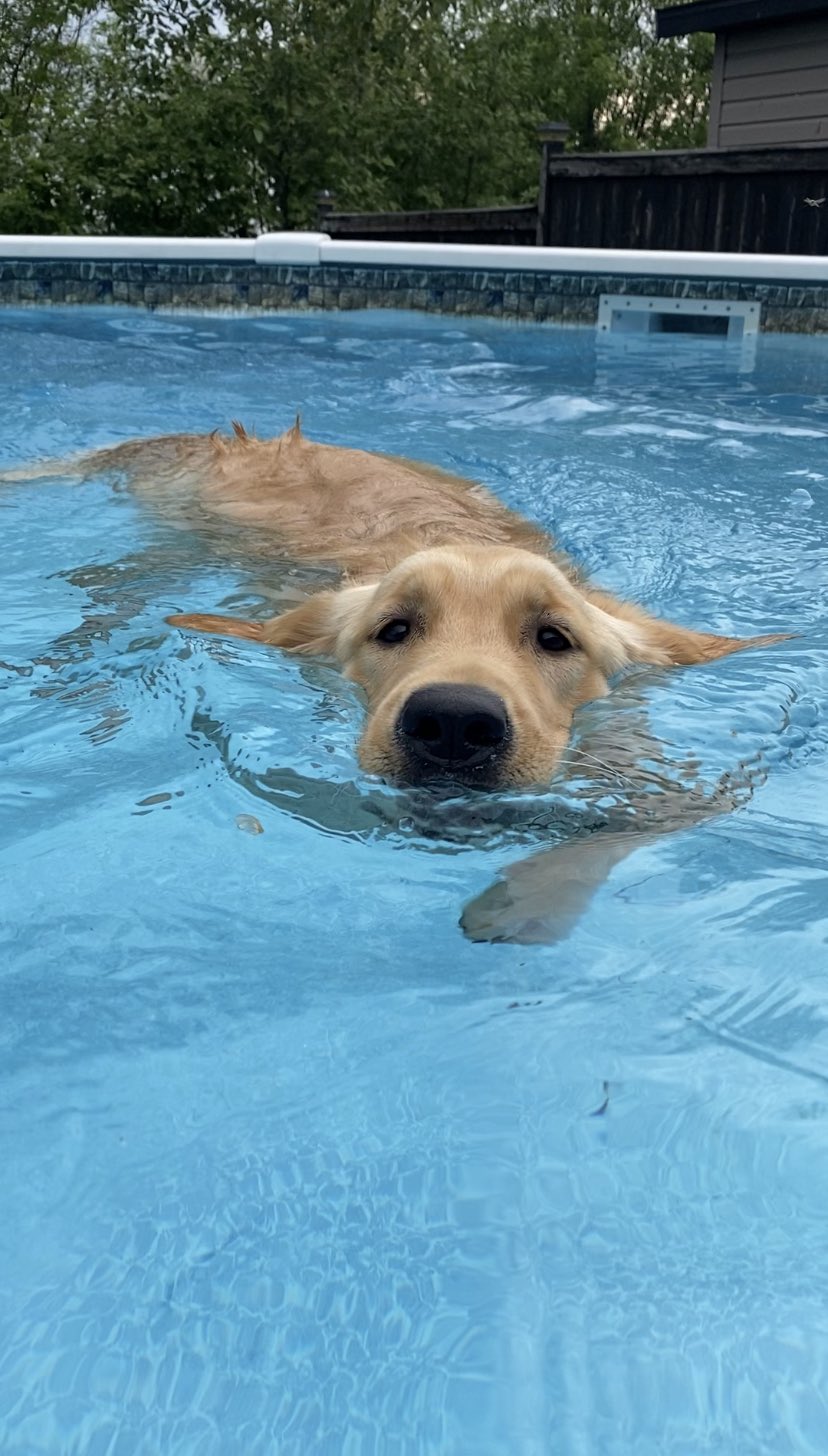 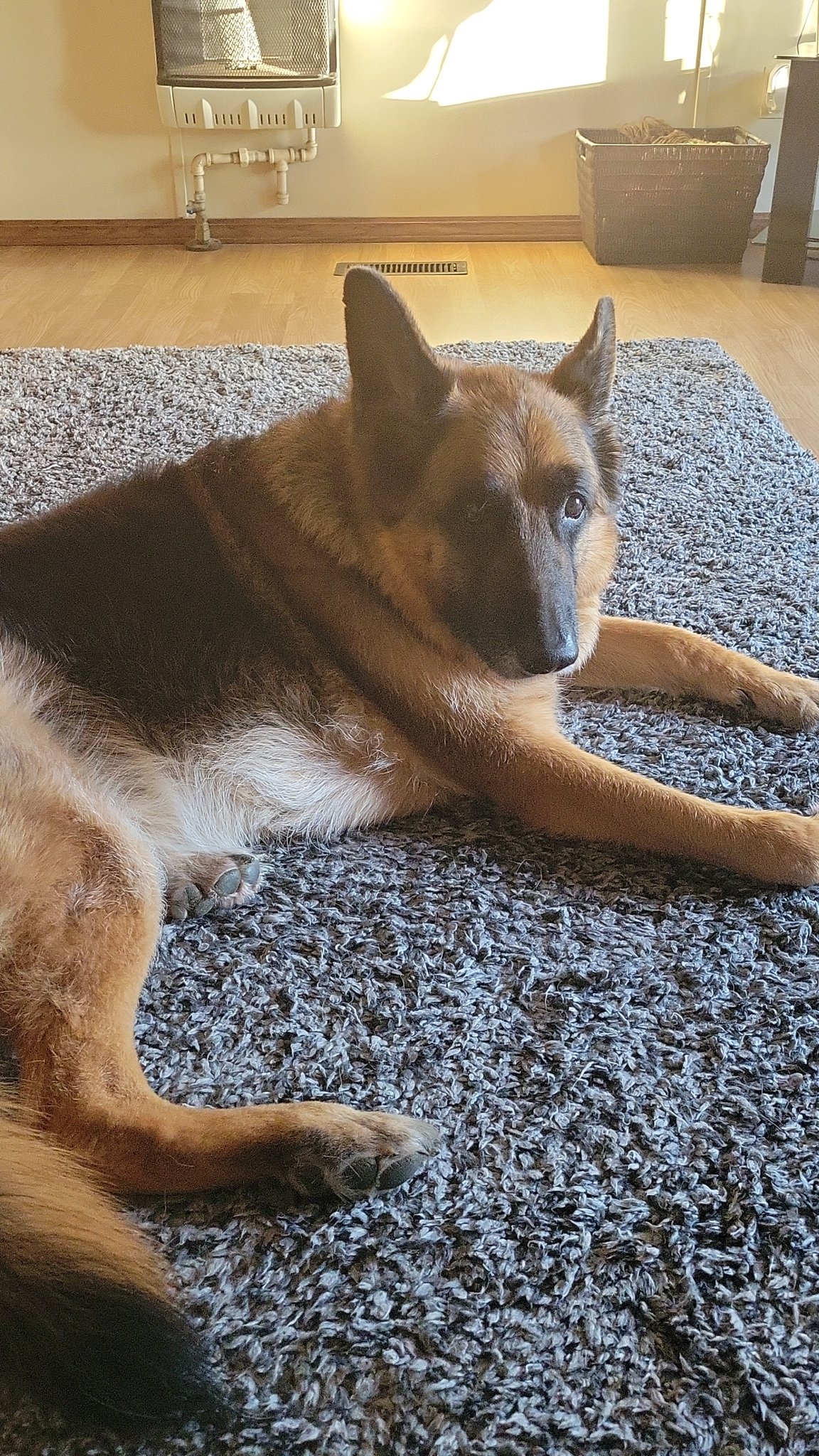 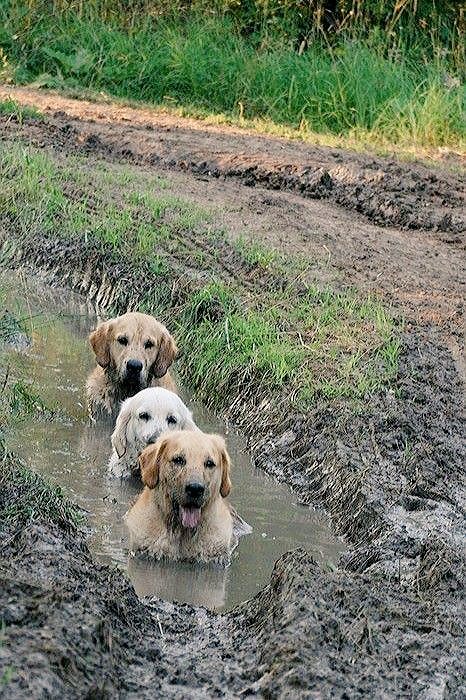 3/1/20XX
Sample footer text
38
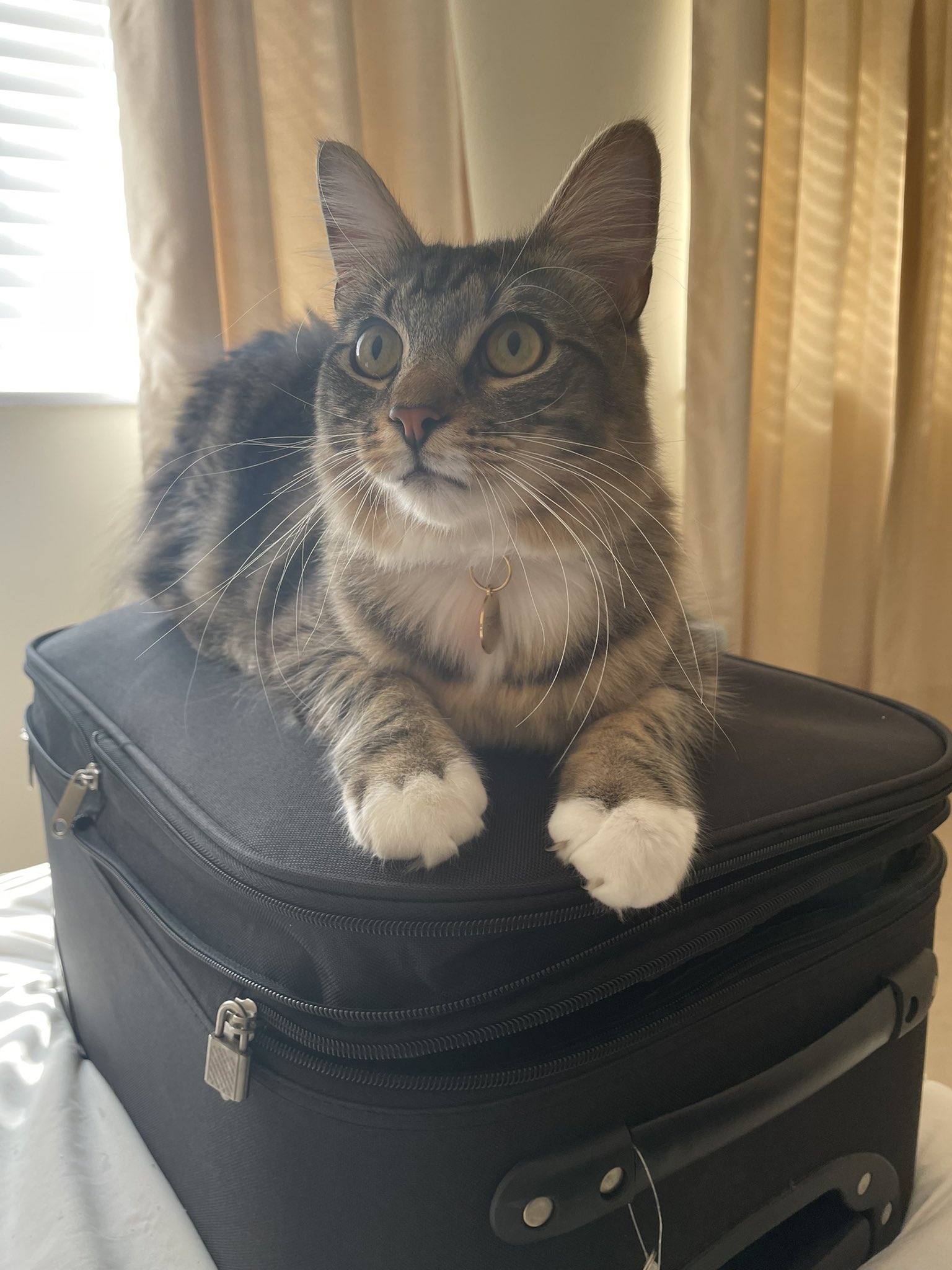 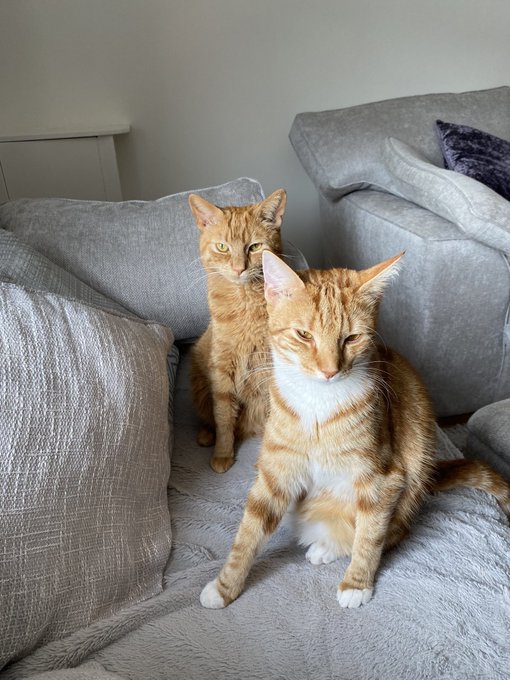 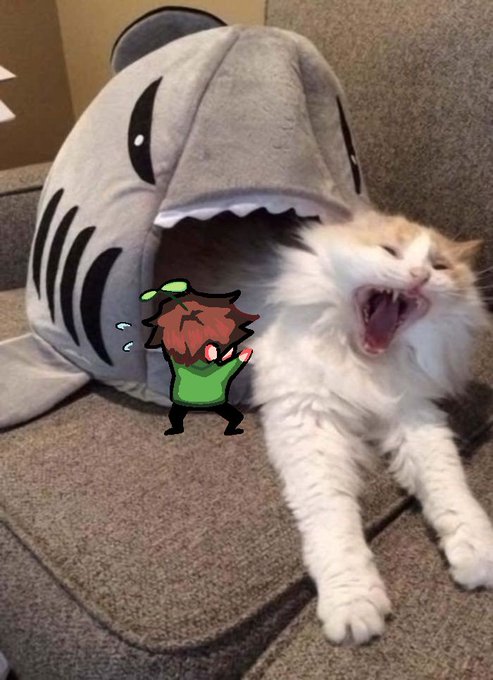 39
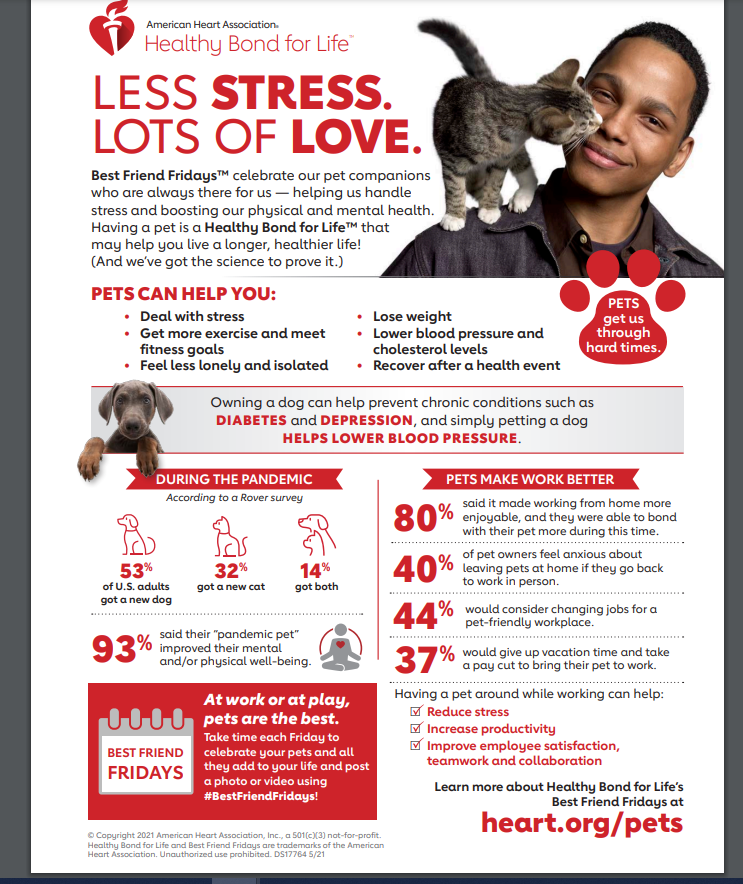 40
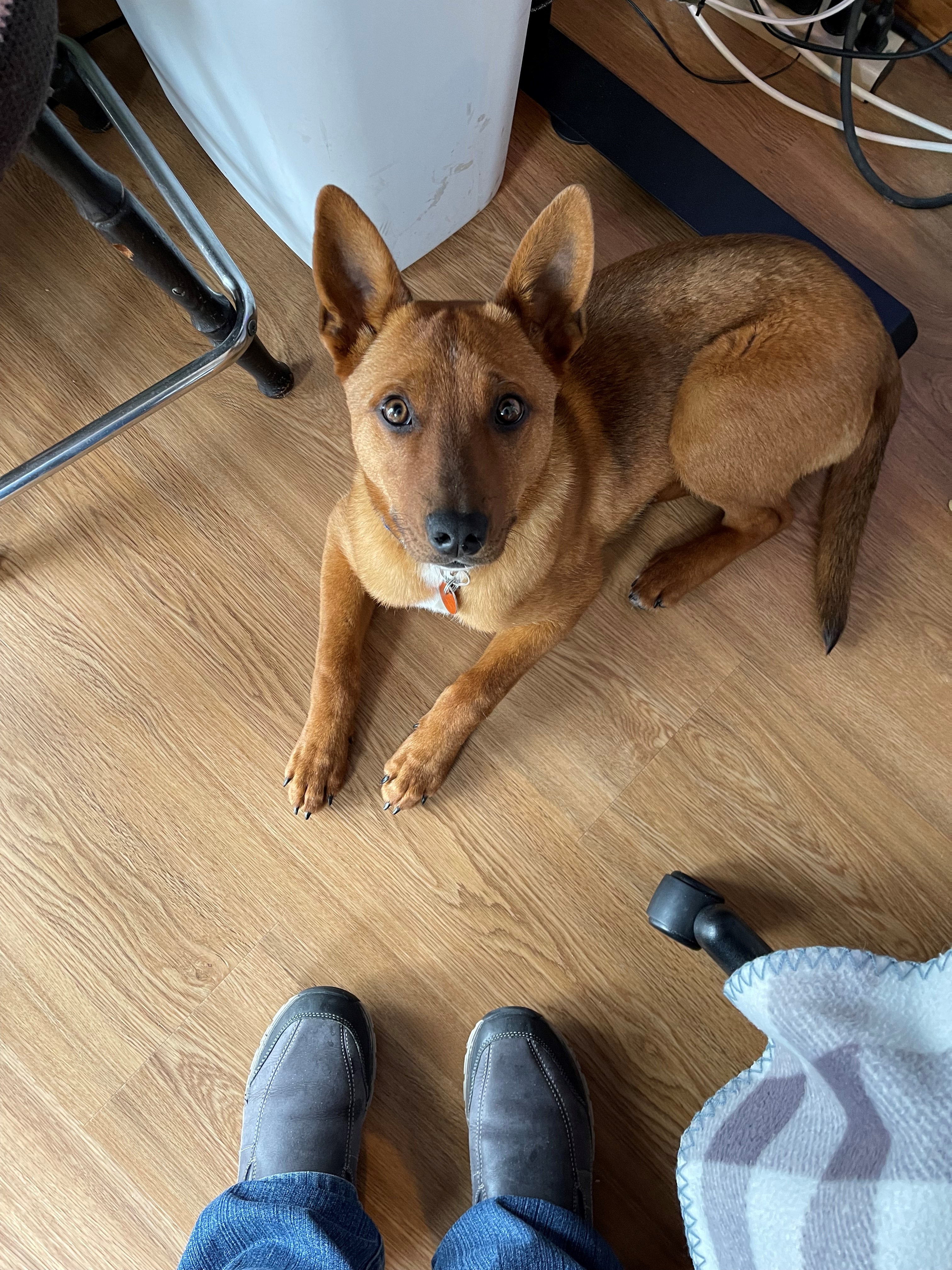 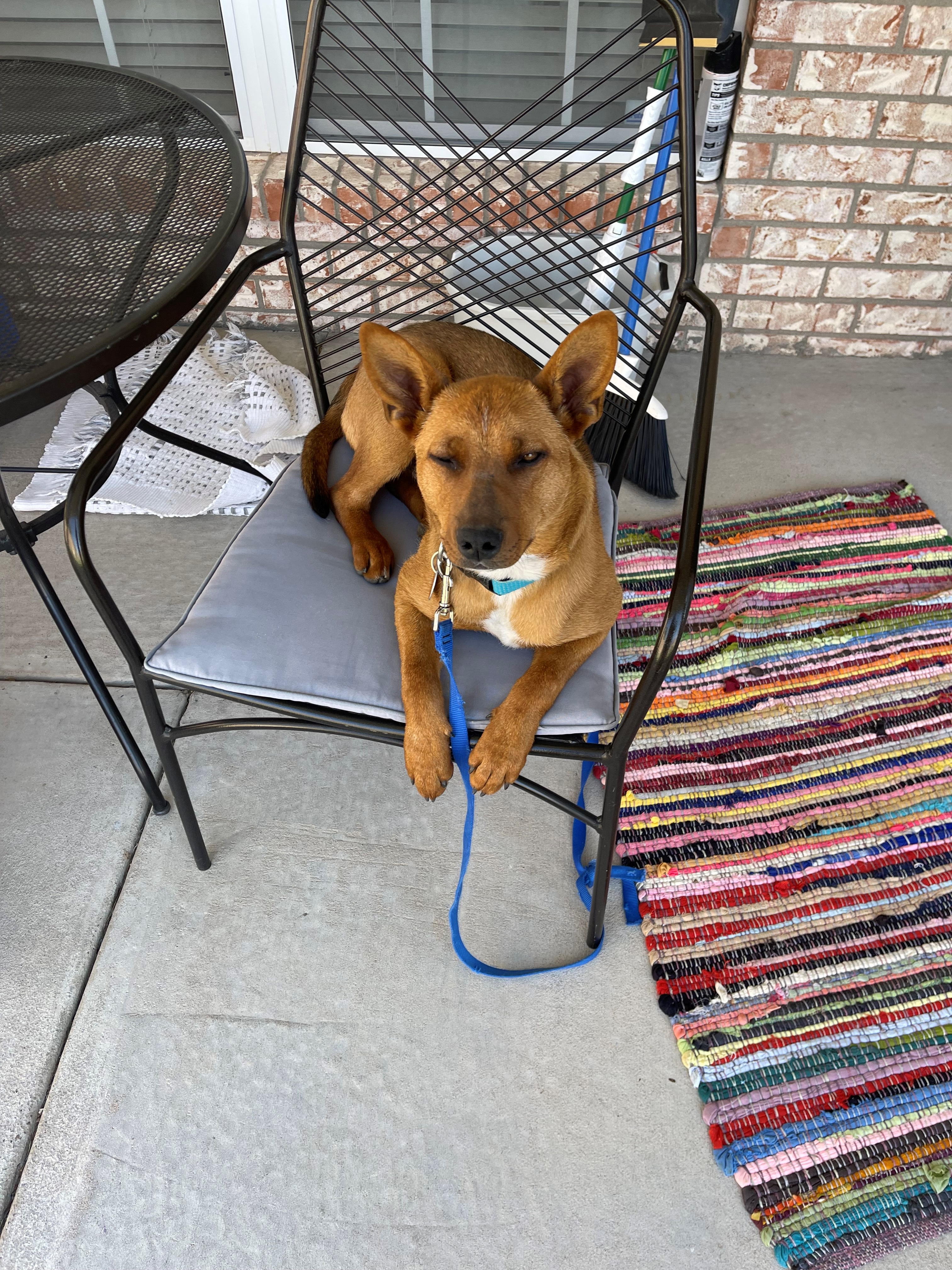 41
Descarga aplicaciones para tu dispositivo móvil
Calma

Headspace

Temporizador Insight
42
Otros recursos
43
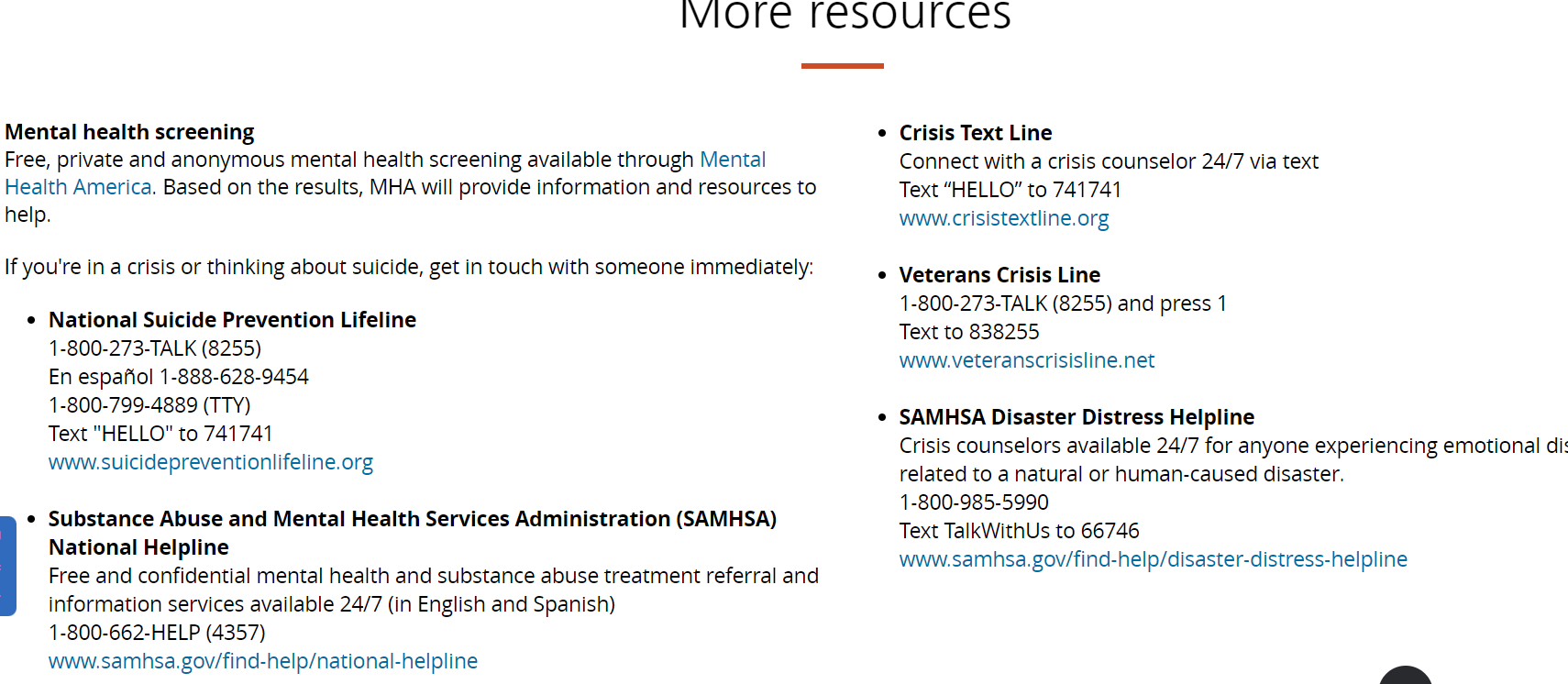 44
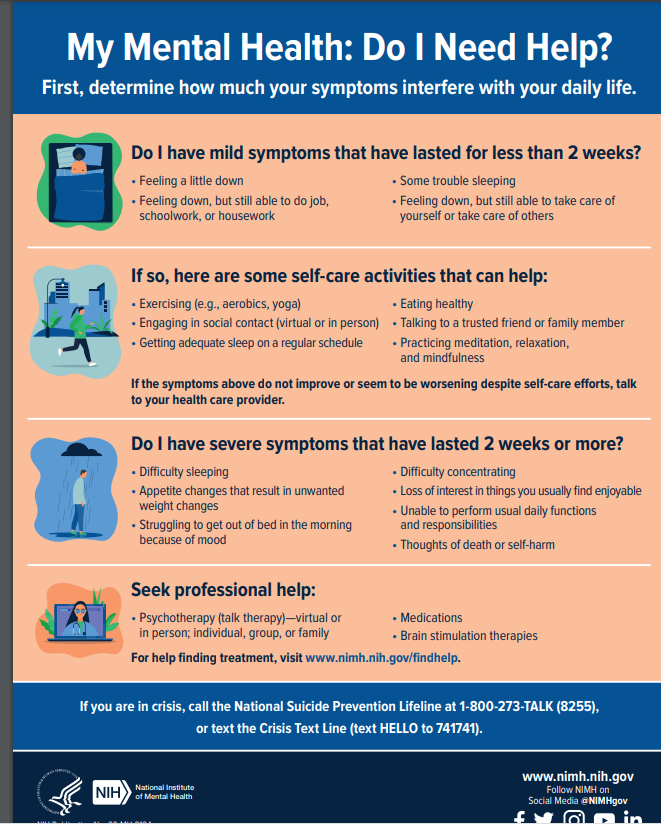 3/1/20XX
Sample footer text
45
Gracias
Constance Rudnicki MS, RDN,LD
constancer@ncnmedd.com
46
Referencias
Alianza Nacional sobre Enfermedades Mentales. Manejo del estrés. Acceso el 9 de junio de 2022. https://www.nami.org/Your-Journey/Individuals-with-Mental-Illness/Taking-Care-of-Your-Body/Managing-Stress. Acceso el 9 de junio de 2022. 
PositivePsychology.com. 62 Técnicas, estrategias y actividades de manejo del estrés. 23.Feb 2018. https://positivepsychology.com/stress-management-techniques-tips-burn-out/. Acceso el 9 de junio de 2022. https://positivepsychology.com/stress-management-techniques-tips-burn-out/
Cada mente importa. Movimiento de Salud Mental de California. https://emmresourcecenter.org/resources/tips-self-care-during-covid-19.Access el 9 de junio de 2022.  
Instituto Nacional de Salud Mental. Cuidando su Salud Mental. https://www.nimh.nih.gov/health/topics/caring-for-your-mental-health. Acceso el 9 de junio de 2022. 
Asociación Americana del Corazón. Qué es el manejo del estrés. Última revisión: 2 de noviembre de 202. https://www.heart.org/en/healthy-living/healthy-lifestyle/stress-management/what-is-stress-management.Consultado el 9 de junio de 2022. 
Asociación Americana del Corazón. Menor estrés. ¿Cómo afecta el estrés al cuerpo? Última revisión: 20 de octubre de 2021. https://www.heart.org/en/healthy-living/healthy-lifestyle/stress-management/lower-stress-how-does-stress-affect-the-body. Acceso el 9 de junio de 2022.
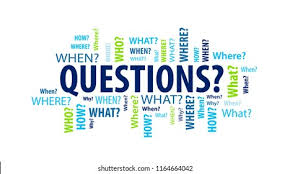 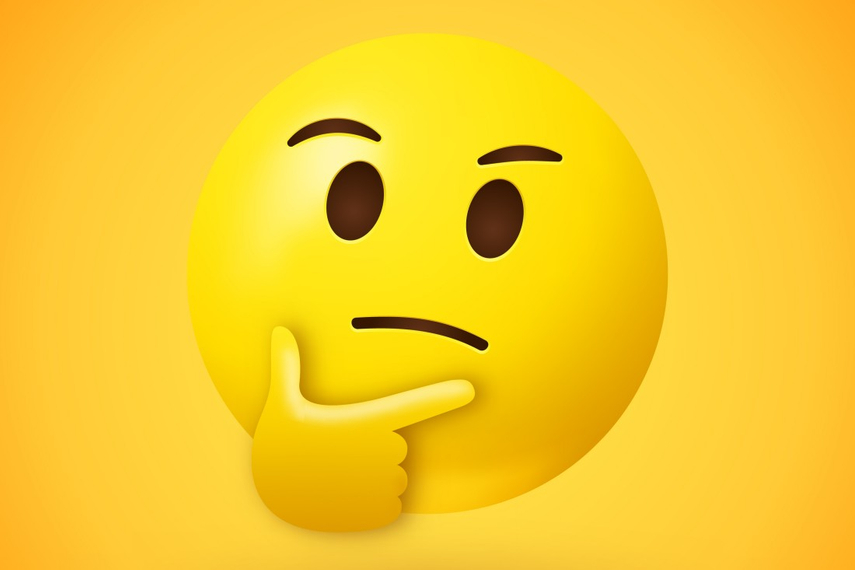 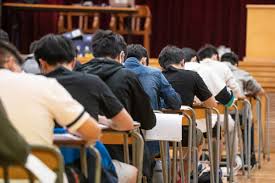 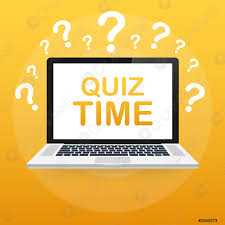